ŰRDINAMIKA–9.
A BOLYGÓKÖZI REPÜLÉS FELTÉTELEI,
   REPÜLÉS A MARSRA ÉS VISSZA
BÖLCS MONDÁSOK
„A nehézség egy olyan dolog, amely megmutatja, hogy az vagy-e, akinek hiszed magad” (Amerikai közmondás)
„Nem az akadályoz meg bennünket a sikerben, amit nem tudunk, hanem az, amit rosszul tudunk.” (Johs Billings, ausztrál fizikus)
„Senki nem tud megtanítani senkit, semmire, csak segíteni tud rátalálni.” (Galilei)
„Mond el, és én elfelejtem. Mutasd meg, valamit megjegyzek belőle. Hagyd, hagy csináljam, és akkor megtanulom.” (Konfuciusz)
„Amit nem értesz, nem lehet a tied.” (Goethe).
„A tudományos igazságok nem kellenek a közértelemnek. Ők a  regék világában élnek. A regékből veszik mindazt a fogalmat, amire az élethez szükségük van.”  (Anatole France – Az ametiszt-gyűrű) 
Az igazi biztonságot az életben az jelenti, ha napról-napra érezzük, hogy egyre jobbak leszünk. (Antony Robbins angol fizikus)
Van egy nagy felfedezésem! A világon csak egy nyelv van, és az a magyar. (Teler Ede atomfizikus)
“MERT OTT VAN”
"Because it is There:" President Kennedy on the Exploration of Space
REPÜLÉS A BOLYGÓKÖZI TÉRBEN
Ahhoz, hogy a bolygóközi térbe kijuttassunk egy űrobjektumot, legalább a második kozmikus sebességre felgyorsítva át kell lépni a Föld hatásszférájának a határát (a Föld középpontjától 930 000 km). Ehhez — amint tudjuk — 11,2 km/s sebességre van szükség. Ezzel azonban csak a befolyásolási szférába, kb. 2,5 millió km-re juttathatjuk el az űrobjektumot.
Ahhoz viszont, hogy mekkora távolodási sebességet kell létrehozni, hogy pl. a Mars pályájára feljussunk, az indulási és az érkezési bolygó Naptól való távolságának ismeretére van szükség. E két távolság, a képletben megadottak szerinti viszonya segítségével határozhatjuk meg a heliocentrikus sebességet.
11,2 km/s = 40 320 km/h
REPÜLÉS A BOLYGÓKÖZI TÉRBEN
RI =149,598 milló km (Nap – Föld távolság).
RII= 222,726 milló km (Nap – Mars távolság).
Ahhoz viszont, hogy mekkora távolodási sebességet kell létrehozni, hogy pl. a Mars pályájára feljussunk, az indulási és az érkezési bolygó Naptól való távolságának ismeretére van szükség. E két távolság, a képletben megadottak szerinti viszonya segítségével határozhatjuk meg a heliocentrikus sebességet.
BOLYGÓK ADATAI
Égitest 		Vénusz	Föld		Mars 
DN-B (Mkm)		108,200	149,598	222,726
Aphélium (Mkm)	108 941	152 097	249 228
Perihélium (Mkm) 	107 476	147 098	206 644
g (m/s2)	 	8,43		9,814 	 	4,02
vI  (km/s)	 	7,230		7,912		3,600
vII (km/s)	 	10,73		11,19 		5,090
K (km3/s2)    	 	3,242·105 	3,9862·105 	4,291·104 	
Hatszf. hat. (km) 	6200 000	930 000 	580 000      
v (km/s) 		35,0 		29,767	24,106 
R (km)		6200		6378		3310
m (kg)		4,8685·1024	5,9736·1024	6,4171·1023

γ = 6,6473·10-11 (m3/kg-1s2)
A MECHANIKAI ENERGIA
A mozgás- (kinetikai) és a helyzeti (potenciális) energia képletei:



Ez alapján felírhatjuk a teljes mechanikai energia képletét az alábbi formában:
0
A SEBESSÉG BÁRMELY rTÁVOLSÁGON
Az előző képletből kapjuk az alábbi képletet:
A γM nem más, mint az adott égitest gravitációs mutatója, 
Amelyet K-val jelöljük.
IRÁNY A MARS
Mars in a Minute: How Do You Get to Mars?
Mars in a Minute: How Do You Get to Mars?
IRÁNY A MARS
Mars in a Minute: How Do You Get to Mars?
Mars in a Minute: How Do You Get to Mars?
A Mars érkezéskor
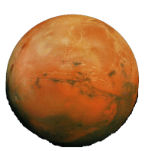 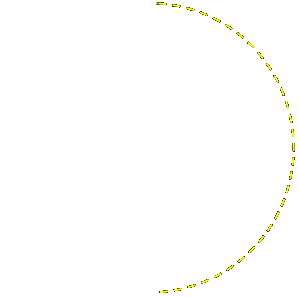 vMars
A Föld, a Marsra érkezéskor
76o
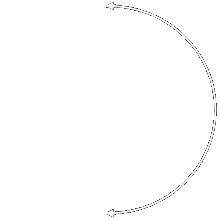 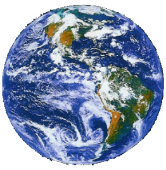 NAP
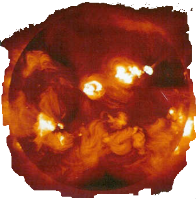 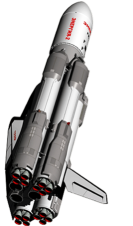 180o
vFöld
44o
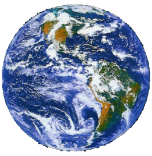 vFöld=29,8 km/s
vtáv
vMars=24,1 km/s
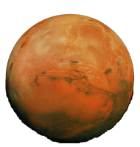 A Mars indításkor
A Föld  indításkor
Indulási ablak
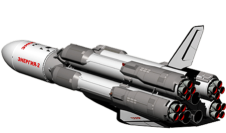 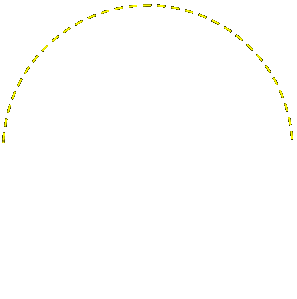 AB – parkoló pályaszakasz;
AB – start és pályára állás;
BC – közbülső pálya;
CD – gyorsítási szakasz;
BC – siklás és leszállás szakasza;
DE – repülés a bolygó hatásszférájában;
vérk – a hatásszférára érkezés sebessége;
vb    – a bolygó pályasebessége;
vtáv – távolodási sebesség a hatásszféra határán;
vfék – fékezési sebesség a hatásszférában;
vhel – az űrhajó heliocentrikus sebessége;
II.
I.
vtáv
vérk
E
vhel
vfék
vb
A
vb
C
B
A
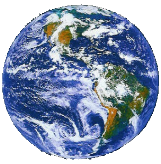 B
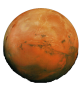 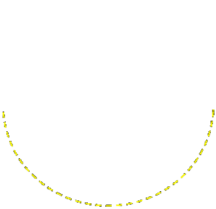 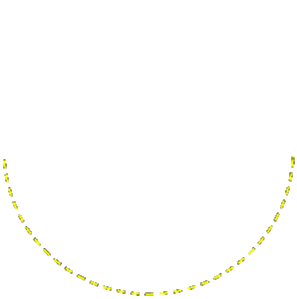 D
vb
vb
C
Az érkezési bolygó hatásszférája
Az indulási bolygó hatásszférája
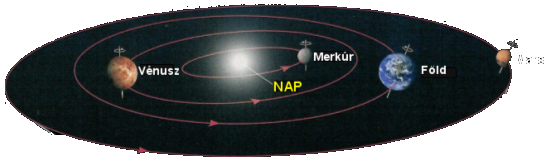 I.
II.
Mars
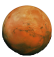 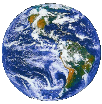 Föld
REPÜLÉS A BOLYGÓKÖZI TÉRBEN
A bolygóközi repülést tehát három
részre kell bontani. Az első: kijutás 
a Föld hatásszférájának a határára; 
második: repülés a  heliocentrikus 
pályán; és a harmadik: repülés a cél-
bolygó körzetében.
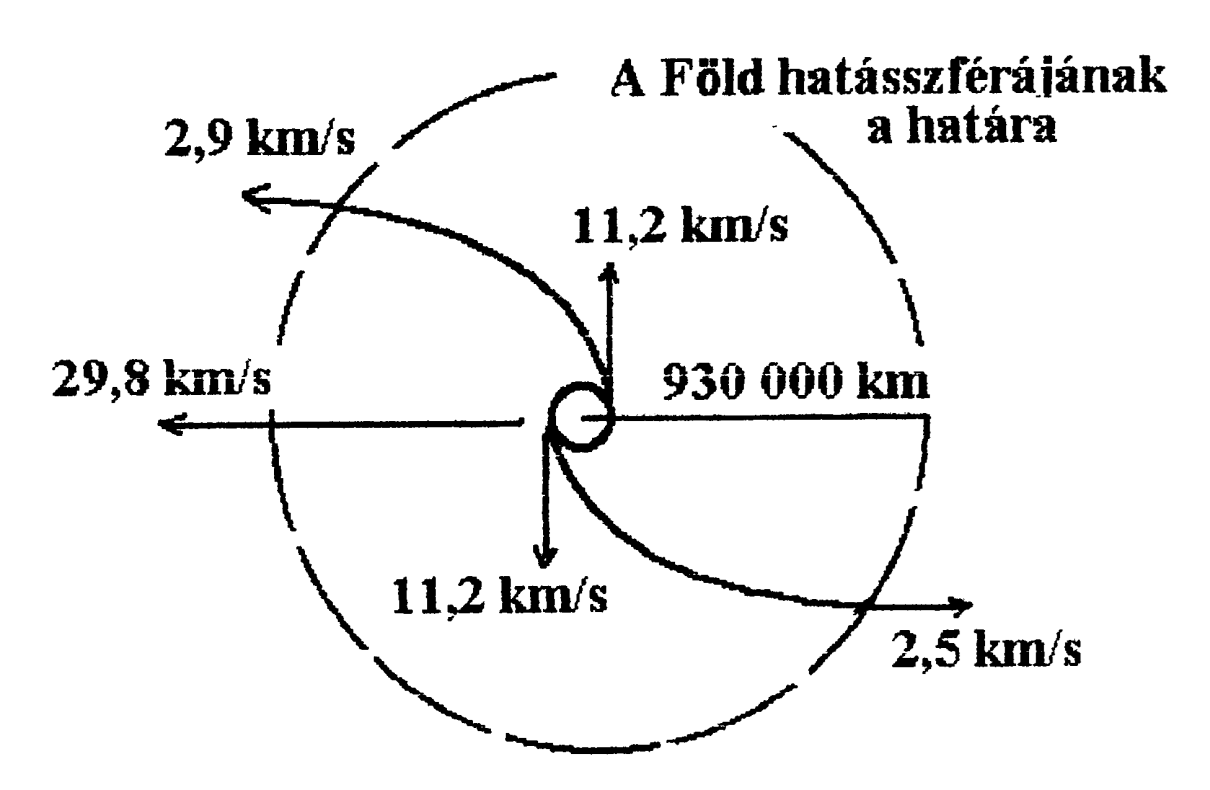 Irány a Mars
Irány a Vénusz
AZ RI  ÉS AZ RII MAGYARÁZATA
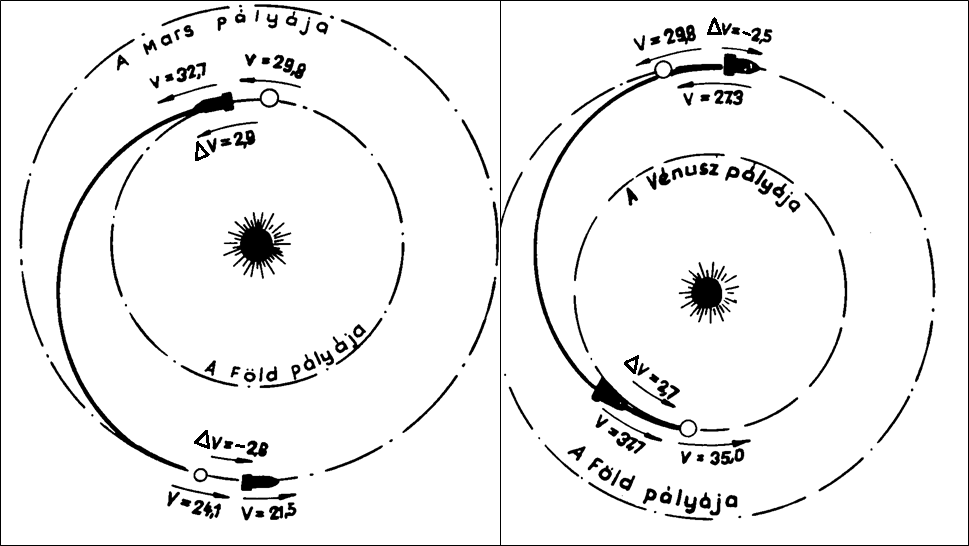 RI=149,6 m km
RII= 228 m km
RI
RII
REPÜLÉS A BOLYGÓKÖZI TÉRBEN
A Marsra utazás és visszatérés négy fő szakaszai.
Indulás Föld körüli pályáról. Tételezzük fel, hogy az indulást 400 km-es pályamagasságról végezzük. Ezen a magasságon a II. kozmikus sebesség vII = 10,851 km/s. Erre a későbbiekben lesz szükség, most pedig meg kell határozni azt a sebességet, amellyel az űrhajó a Föld hatásszférájának a határán távolodik a Földtől. Ha a keresett sebességértéket létrehozzuk, az űrhajó heliocentrikus rendszerben a Föld pályájáról a Mars pályájára fog emelkedni. 
Leszállás a Marsra.
REPÜLÉS A BOLYGÓKÖZI TÉRBEN
A heliocentrikus sebesség meghatározása az alábbi képlettel történik.  A képletben a Föld körpálya-sebességével, a cél-bolygó és a Föld Naptól mért távolságával számolunk. A Mars esetében a távolodási sebesség értéke 2,9 km/s, míg a Vénusz esetében 2,5 km/s lesz. Természetesen az indulás iránya más és más.
AZ INDULÁSI SEBESSÉG MEGHATÁROZÁSA
A HELIOCENTRIKUS SEBESSÉG
1.     vheli  = vF. ·        2RII   / (RI   +   RII )   =
 = 29,8 km/s ×      2 . 227,7 / (150  + 227,7)   =
 = 29,8 km/s ×        1,205   = 29,8 .1,098  == 32,7 km/s
  2. A vtáv. sebességértékét megkapjuk, ha a fenti érték-   
                ből kivonjuk a Föld pályasebességét:
                   vtáv  = 32,7–29,8 = 2,9 km/s.
IRÁNY A MARS
Az űrhajó útja a Marsig mintegy 580 millió km. Az átlagos sebesség a repülés során 27,1 km/s. Az utazás időtartama tehát 21 402 214 s, 248 nap, 8,148 hónap.
Néhány nap szükséges a megközelítéshez, majd a pályára álláshoz, s ezután kezdődhet meg a leereszkedés a Mars felszínére.
A Mars-komp leereszkedésénél hasonló módszert alkalmazhatnak, mint a Holdra szálláskor. A Mars légköre igen ritka, sűrűsége közelítőleg annyi, mint a Föld légköréé 30–35 km magasságban. A leszállásnál ezt is figyelembe kell venni, valamint ne feledkezzünk meg a veszélyes, nagy sebességű porviharokról és a sugárzásról sem.
IRÁNY A MARS
IRÁNY A MARS
400 km-es pályamagasságról —  ahol az I. k. s. érté-ke 7,673 km/s, a II. k. s. pedig 10,851 km/s — az in-dulási sebesség:
   vind. =     vII2km2/s2  + vtáv.2km2/s2    =    10,8512   +  2,92  =
=      117,74  +   8,41    =       126,15km2/s2   =  11, 231 km/s
 A második szakasz: utazás a Mars hatásszférájának a ha-táráig. Ezt az útszakaszt az űrhajó fokozatosan csökkenő sebességgel heliocentrikus pályán teszi meg. Sebessége a Föld h.h.-án 32,7 km/s, és a Mars pályájára éréskor a sebes-sége az  alábbi képlettel határozható meg:
IRÁNY A MARS
vérk  =  vM (km/s)     2 – (2RII(km)  / RI + RII (km)     =
     =  24,106 km/s     2 – (2 .227,9 / 149,6 +  227,9)  = 
=  24,106 km/s        2— (455,8 /377,4)    =  24,106 ·    0,792 =
= 24,106 km/s · 0,89 =  21,454 km/s.
Jelen esetben a Mars éri utol az űrhajót, mégpedig: 2,652 km/s megközelítési sebességgel, vagy az űrhajót kell legalább ugyanennyivel, vagy valamivel többel gyorsítani. Mi a teendő? Nagyobb sebességgel kell indulni, és lehetőleg ott kell a tankolási lehetőséget megteremteni!!!
A MARS MEGKÖZELÍTÉSE
A Hohmann-pályán való repülésen kívül lehet más, nagyobb sebességgel való repülés, ekkor valamivel korábban éri utol az űrhajó a célbolygót, sebessége minimálisan lehet nagyobb, mint a Marsé, így azonnal beléphet a Mars hatásszférájába és megkezdheti a Mars körüli pálya felépítést. Ehhez nagyobb indulási sebességre van szükség. A számítások ugyan azok mint korábban, s ezek eredményeként megállapíthatjuk, hogy mekkora távolodási, s ehhez mekkora indulási sebesség szükséges.
A MARS MEGKÖZELÍTÉSSÉNEKLEHETŐSÉGEI
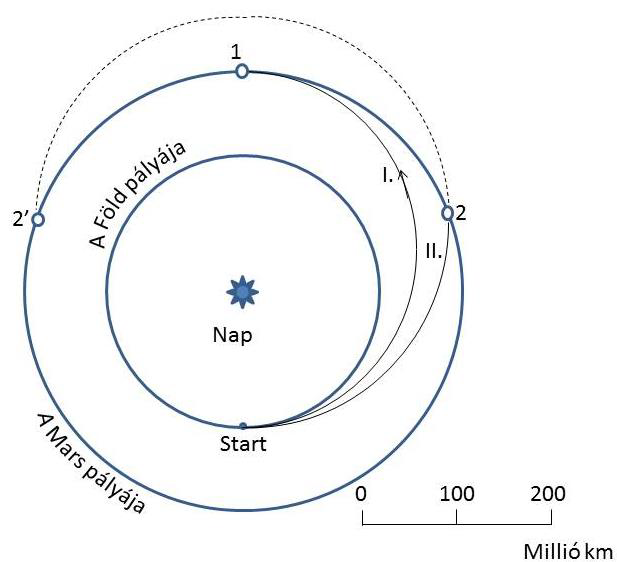 (Dr. Ványa László grafikája)
A MARS MEGKÖZELÍTÉSSÉNEKLEHETŐSÉGEI
A Marshoz az ábrán öt
lehetséges útvonalat (re-
pülési pályát) veszünk fi-
gyelembe. Ezeken az uta-
zás a Marsig 250,3, nap
(8,3 hónap) 144, 105 és 
70 nap  időtartamot vehet 
igénybe. A II’ 417, a III’
 497 napig (16,3 hónapig) 
tartana.
start
A BOLYGÓKÖZI REPÜLÉS
A korábbi képlet segítségével bármely bolygóra való repülés feltételeit meghatározhatjuk. Így pl. 
— a Jupiterre 38,5 km/s heliocentr. (8,7 km/s táv. s.)
— a Szaturnuszra 40,0 km/s hc. (10,2 km/s táv. s.);
— a Plútóra 41,56 km/s hc. (11,76 km/s táv. s.), és 
— a szökési sebesség 42,1 km/s (16,6 km/s ind. s.) és 12,3 km/s távolodási sebességet kell biztosítani. 
Érdemes itt megjegyezni: F = γMm/r2;
A BOLYGÓKÖZI REPÜLÉS
Fontos megjegyzés: a Plútó és a Nap hatásszférájának a határa között a távolság mintegy 60 000 – 40 CsE. 
Míg a 40 CSE-nyi távolságra lévő Plútóhoz a repülés 41,56 km/s heliocentrikus sebességet igényel, addig a  további, jóval nagyobb távolság leküzdéséhez csak  + 540 m/s  sebességnövelés szükséges.
Ez tehát azt jelenti, hogy a Plútó közepes pályatávolságáig szükséges 11,76 km/s sebességet 4,5%-kal megnövelve, mintegy 1500%-kal nagyobb távolságra juthatunk a Naptól. Ez is a Newton által megalkotott egyetemes tömegvonzás törvényével magyarázható.
A CURIOSITY MEGÉRKEZÉSE
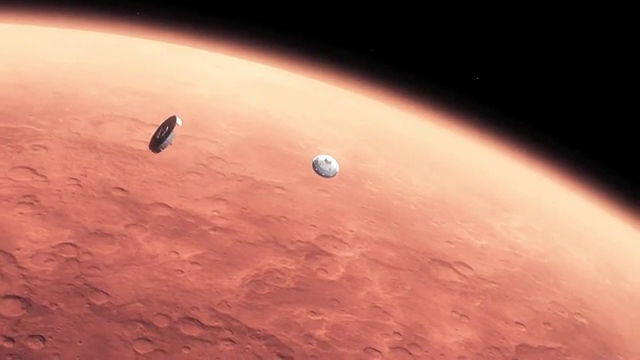 VISSZATÉRÉS A FÖLDRE
A Mars körüli pályáról: 
- az égitestre vonatkozó indulási sebességgel indulunk, (amely a parabolasebesség és a távolodási sebesség négyzeteinek összege négyzetgyök alól kihozva, tehát úgy, mint korábban);
- repülés a Föld felé a Nap vonzóerejének hatása alatt (indulás az I. k.s.-nél kisebb sebességgel);
-Belépés a Föld hatásszférájának a határán, és Föld körüli pályára állás, majd a meghatározott módszerrel való leszállás a felszínre.
A FÖLDRE VALÓ VISSZAÉRKEZÉS
A Nap vonzerejének hatására, a Föld pályájára érkező űrhajó folyamatosan gyorsul. Ez azonban azt is jelenti, hogy a hatásszféra határára érkezési sebesség, vagyis az érkezési sebesség és a Föld pályasebessége közötti különbség a Föld hatásszférájában hozzáadódik ahhoz a sebességhez, amely a  perigeumban érvényes második kozmikus sebesség. Ahhoz viszont, hogy Föld körüli pályára tudjunk állni, ezt a sebességtöbbletet fékezéssel, vagy másként meg kell szüntetni, de legalábbis csökkenteni kell, különben az űrhajó ismét elhagyja a hatásszférát.
VISSZATÉRÉS A MARSRÓL
A Mars a Nap körüli pályáját 1 év és 11 hónap (687 nap) alatt teszi meg. A Föld, ennek megfelelően 2 év és 50 naponként utoléri. 
Amikor a Föld és a Mars a Napnak azonos oldalán, egy egyenesen helyezkednek el, együttállásnak nevezik. 
Amikor az együttállás úgy következik be, hogy a Mars a perihéliumban tartózkodik, így a Földhöz a legközelebb van (kb. 55 millió km), nagy együttállásnak nevezik, pl. 2007 júliusában és 15-17 évenként.
VISSZATÉRÉS A MARSRÓL
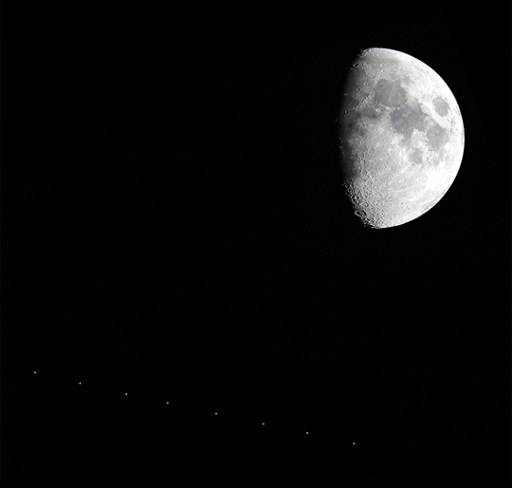 A Marson, az Egyenlítő környékén nyáron a hőmérséklet kb. 20 °C, télen -140 °C, átlagosan -60°C körül. Két holdja van: a Phobos (D = 27 km; R=9378km) és Deimos (D = 12,6 km; R = 23 400km).
VISSZATÉRÉS A MARSRÓL
Ezzel a sebességgel elindulva a Föld vonzereje a viszszatérő űrobjektumot azonnal maga felé húzza.
VISSZATÉRÉS A MARSRÓL
KM = 42 910 km3/s2;     DN-M = 227,9 · 106 km

g0 = 4,02 m/s2   RM = 3310 km.
VISSZATÉRÉS A MARSRÓL
Érkezési sebesség a Föld hatásszférájára érkezéskor:
                                       





Az érkezési sebesség 2,93 km/s, s ez adódik hozzá az
érk. magasságra érvényes II. kozmikus sebességhez.
A VISSZATÉRÉS PÁLYÁJA
Abban az esetben, ha a Föld megközelítése a hatásszféra határán a vII – értékű lesz, akkor az optimális pályamagasság az alábbi képlet alapján határozható meg:
        ropt. = 2K/vbel.       vagy     ropt. =  r* (v*II / vbel.).
Az r* és a v*II a bolygó sugara, ill. a II. k. s. a bolygó felszínén.    
         ropt. = 2·398 620 km3/s2/11,22 km2/s2 = 
       = 797240 km/125,44 km = 6355,5 km.
AZ EMBER ÉS A MARSUTAZÁS
A Mars-expedíció sajátosságai:
— hosszú időtartam (kb. 940–960 nap);
— az önellátás szükségessége;
— a nehézségi gyorsulás változása (0 g-től 3-4 g-ig);
— a veszélyes sugárzás kivédésének szükségessége;
— magas szintű pszichikai és fizikai igénybevétel; 
— fokozottabb meteoritveszély kivédése;
— biológiai problémák kivédése;
— a Marson való tartózkodás és munkavégzés.
AZ EMBER ÉS A MARSUTAZÁS
914 kiválasztott embert vizsgáltak, 552 repült 2017-ig Leonov után 211 ember járt a nyílt világűrben. 24 járt a Hold körül, 12 a Holdon.
552 űrhajós repült eddig, 313 emberes űrrepülés volt eddig. 
Leghosszabb repülési idő 879 nap volt, amely már mintegy 2,3 évet jelent. Egy repülés alatt Valerij Poljakov 437 nap és 18 órát repült.
Ez már közelíti a Marsra oda és visszautazás időtartamát, de míg a 879 nap ötszöri űrutazás eredménye, a mintegy 940-950 napot egy repülés alatt kell teljesíteni, ami jelentősen igénybe veszi az emberi tűrőképességet. Mint tudjuk: az űrrepülésben is — mint a repülésben — a gyenge láncszem: az ember. 
A szabad világűrben eddig a rekorder Anatolij Szolovjov, aki 16 alkalommal 82 óra 22 percet tartózkodott az űrállomáson kívül.
22 űrhajós v. jelölt halt meg a balesetek során.
AZ EMBER ÉS A MARSUTAZÁS
A Marsra utazás emberi problémái:
A hoszantartó bezártság hatása az emberekre;
Az az érzés, hogy teljesen magukra maradtak, a Föld semmit nem tud segíteni, történjen bármi;
Az életfeltételeket biztosító rendszerek 32 hónapig tartó működtetése, tartalékképzés;
Az űrhajó mérete???;
Mivel egyértelmű, hogy az űrrepülésben is az ember a gyenge láncszem, ezért nem indulhat személyzet addig a Marsra, amíg nem oldottak meg minden, az emberrel kapcsolatos olyan problémát, amely az utazás során előfordulhat (az orvos szerepe!!!).
TÚRISTÁK A VILÁGŰRBEN
Eddig 7 turista járt a világűrben. Az első volt egy iráni amerikai milliárdos nő: Anousheh Ansari és az útol-só: Charles Simonyi magyar származású amerikai milliárdos cégtulajdonos. Ő az első, aki kétszer járt a világűrben. Az űrturizmus akkor indul be igazán, ha a magántőke fogja azt gondozni. Gondolatban már tervezik a Holdra utazást is, de addig még várni kell.
A SzU-Oroszország relációban eddig 914 ember közül válogattak űrhajósokat. A kezdeti időszakban gyors volt az előrehaladás, ezért jósolták, hogy az ezred-fordulóra az ember eljut a Marsra is. Hol van az még? Talán az 2030-as években lesz rá lehetőség.
AZ EMBER ÉS A MARSUTAZÁS
A Mars-utazás során ki kell küszöbölni a mikrogravi-táció, és a gravitációs szintváltozásai által a szer-vezetben keltett kedvezőtlen elváltozásokat. 
Jelenleg az óvintézkedések közé tartozik:
futószőnyeg,
kerékpár-ergométer,
gumikötelek,
terhelési és anti-g ruhák, 
altesti negatív nyomás alkalmazása. Több mint 80 orosz űrhajóssal végzett felmérés (16–408 napos űrrepülések) alapján a repülés közbeni fizikai állapot közel azonos volt a repülés előttivel, a kedvezőtlen hatások nagy részét már sikerült kivédeni.
A VÁKUUMNADRÁG FELVÉTELE
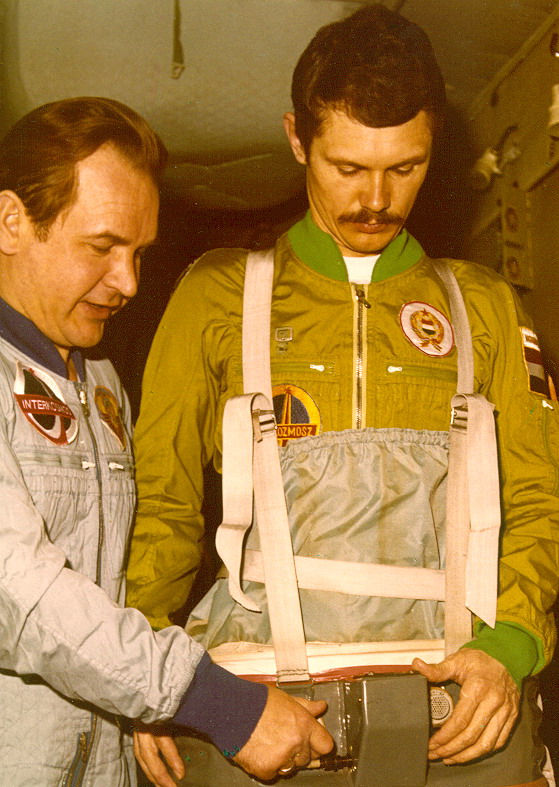 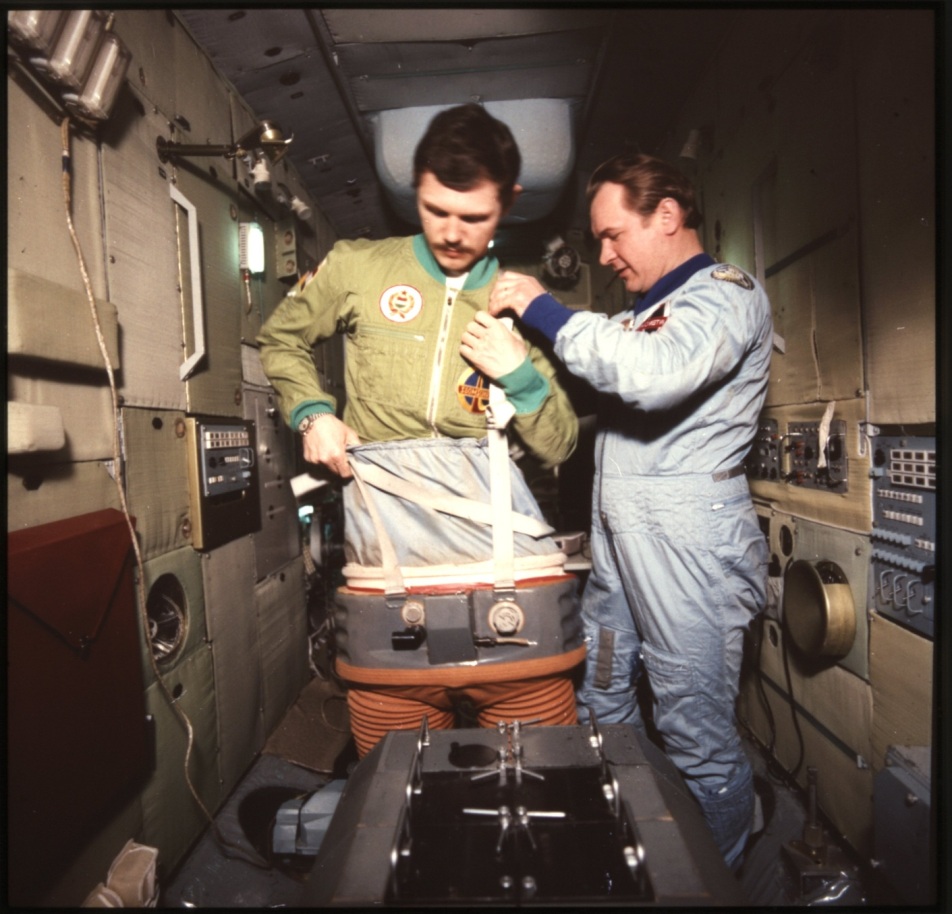 AZ EMBER ÉS A MARSUTAZÁS
A Mars-utazás előtt azonban további tapasztalatok szerzése szükséges. Kísérletek folynak pl. kis sugarú centrifugával mesterséges gravitáció létrehozására.
Azt még vizsgálni kell, hogy egy Mars-utazás esetén a mesterséges gravitáció praktikus lenne-e. Ha igen, létfotosságú a legjobb forma megtervezése; a forgási rezsim meghatározása; a mellékhatások meghatá-rozása és kiértékelése; a mesterséges gravitáció és a többi hatás kölcsönös eredményeinek megismerése.
A kísérlet kombinálható vízben tartózkodással is (impulzus a talpra).
A MARSON TARTÓZKODÁS PROBLÉMÁI (16 HÓNAP)
A Marson tartózkodás első időszaka problémát okoz-hat a személyzetnek, az alkalmazkodó-képességük csökkenése miatt:
Mikrogravitáció az út során
0,4 g a Marson (űrmozgás-betegség, érzékelési és koordinációs rendellenességek, stressztűrő képesség↓)
Adaptációs idő kb. 4-6 hét. 
Új, a maiaknál korszerűbb ellenintézkedéseket biztosító eszközök. Ezeket ki kell fejleszteni, s az utazásra — értelemszerűen — csak ezután kerülhet sor.
A MARSUTAZÁS REALITÁSA
A Marsra utazás tehát bonyolult feladatok sokaságának a megoldása eredményeként jöhet létre. Az utazás lehetséges időpontja: 2030-2035 között. (Űrhatalmak versenye?) 
Az idő majd megmutatja, ezen elképzelések reálisak-e, vagy további problémák kivédésére kell felkészülni. 
Az utazás bonyolult feltételeinek minden részletét ma még nem tudják a tudósok megoldani, ezért a nagy  utazásra eddig nem kerülhetett sor, hiszen a bizonytalanságba nem küldhetik az űrhajósokat.
A NAPRENDSZER ELHAGYÁSA
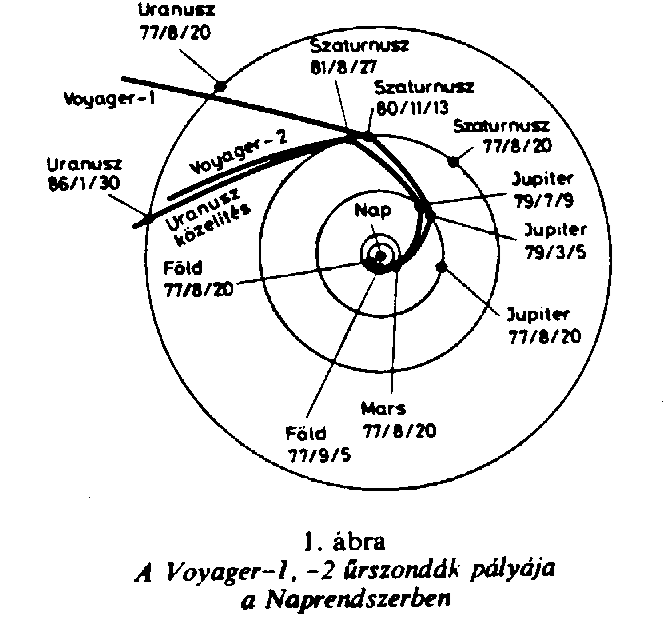 A NAPRENDSZER ELHAGYÁSA
A HINTAMANŐVER
A hintamanővert 1918-ban Jurij V. Kondratyuk ukrán származású tudós fedezte fel, de abban a korban nemzetközi elismertséget nem szerzett, mindenki a Hohmann-ellipszist tartotta az egyetlen megoldásnak, így a gondolat feledésbe merült.
1961-ben Michael Minovitch újra felfedezte a gondolatot, s a későbbiek során lehetővé vált alkalmazása az űrrepülésben. Így került sor alkalmazására a Voyager-program keretében is, ahol jelentős sebességtöbbletet, kb. 20 km/s-ot adott.
A HINTAMANŐVER
A mozgást leíró képlet:


Ahol:
 Dv a létrejövő sebesség-különbség;
vbe az eredeti relatív sebesség a bolygóhoz képest
 j pedig a belépés szöge a bolygó pálya menti sebességéhez képest
A VOYAGER ÚTVONALÁNAK SZÁMÍTÁSAI
Induljunk ki abból, hogy a Voyager–1 szonda a harmadik kozmikus sebességgel indult. Ebben az esetben a Jupiterhez is az ott érvényes II. kozmikus sebességgel érkezett, amely: 13,052 · 1,4142 = 18,458 km/s-nak felel meg. Így a belépési sebesség értéke: 18,458 – 13,052 = 5,406 km/s. Ebből a gyorsítás értéke, ha a φ = 85°, akkor 5,406 · 2 · 0,676 = 7,31 km/s. Ez lesz tehát a pluszsebesség, amelyet ha hozzáadunk a bolygó pályasebességéhez, vhel = 13,052 + 7,31 = 20,352 km/s lesz. Ezzel megyünk tovább.
ÉRKEZÉS A SZATURNUSZHOZ
A  már ismert képlet segítségével meghatározzuk a Szaturnusz pályamagasságára való érkezési sebesség értékét (a nullákat nem írtam be a képletekbe):
ÚJABB GYORSÍTÁS
Ebben az esetben a gyorsítás értéke, ha a φ = 80°:
A Szaturnusz hatásszférájában tehát a gyorsítás értéke az adott viszonyok között: 8,1 km/s lesz. Ebben az esetben a továbbrepülés sebessége: 17,736 km/s.
Óriási a nyereség, ha figyelembe vesszük, hogy a Nap vonzereje a Föld pályája mentén jelentkező vonzóerőnek csak 1/90-ed része.
AZ INDULÁSI SEBESSÉG
Mivel a távolodási sebességet nem ismerjük, tételez-zük fel, hogy az 12 km/s. Ebben az esetben a már ugyancsak ismert képlet segítségével, az indulási sebesség egyszerűen meghatározható:
    vi = √13,6272 + 122  = √329,7 km2/s2 = 
                           = 18,160 km/s. 
Mivel ez az érték közel van az általunk számítotthoz, vehetjük a Voyager–1 indulási sebességének. Meg-állapíthatjuk, hogy a távolodási sebesség a Nap hatásszférája határán 11,5–12 km/s értékű lesz.
UTAZÁSI IDŐTARTAMOK
Mivel a Voyager–1 az indulási és a távolodási sebes-ségek összegének a felével utazik a hatásszféra ha-táráig, vagyis mintegy 12,813 km/s lesz az átlagse-bessége, az utazási idő kb. 22 273 év lesz.
Ha pedig a csillagközi térben a Voyager–1 utazási se-bessége kb. 12 km/s, akkor a legközelebbi csillagig, vagyis az Alfa Centauri-ig (4,3 fényév) az utazás 85-88 ezer évet vehet igénybe.
Ez a rövid számvetés is jól bizonyítja, hogy a rakéta-technika mai színvonala messze nem elégíti ki a csillagközi repülés igényeit.
ADATOK A NAPRÓL ÉS A BOLYGÓIRÓL
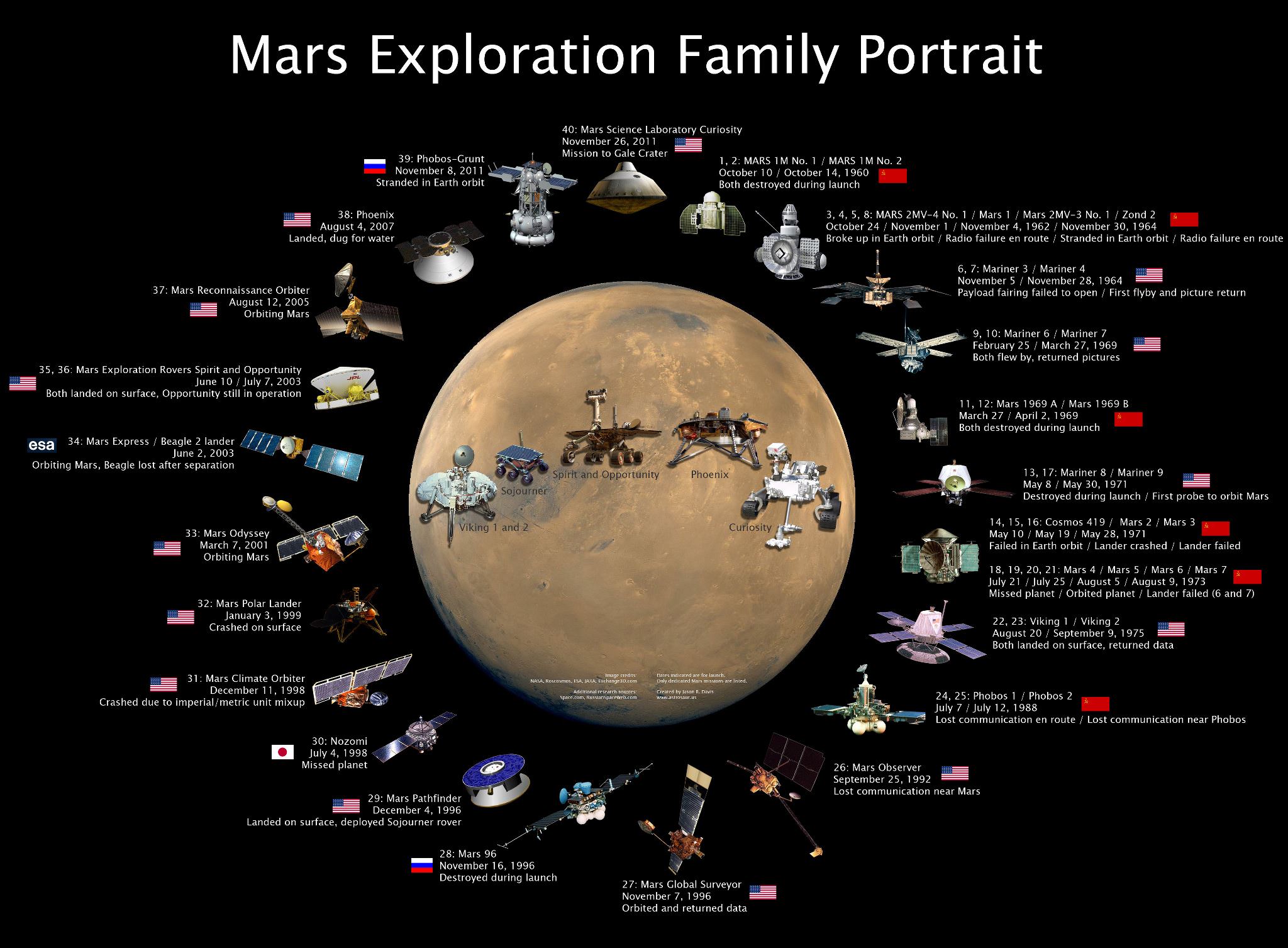 MARSI MISSZIÓK
MARSI MISSZIÓK
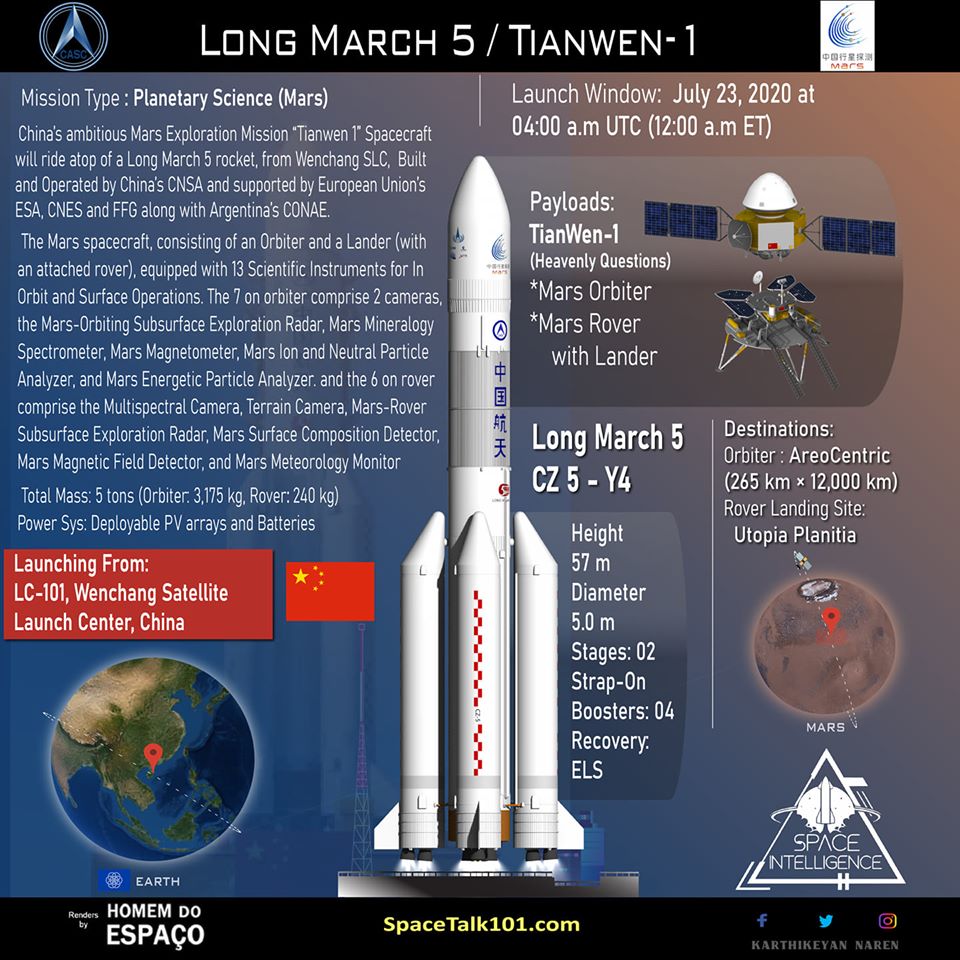 MARSI MISSZIÓK
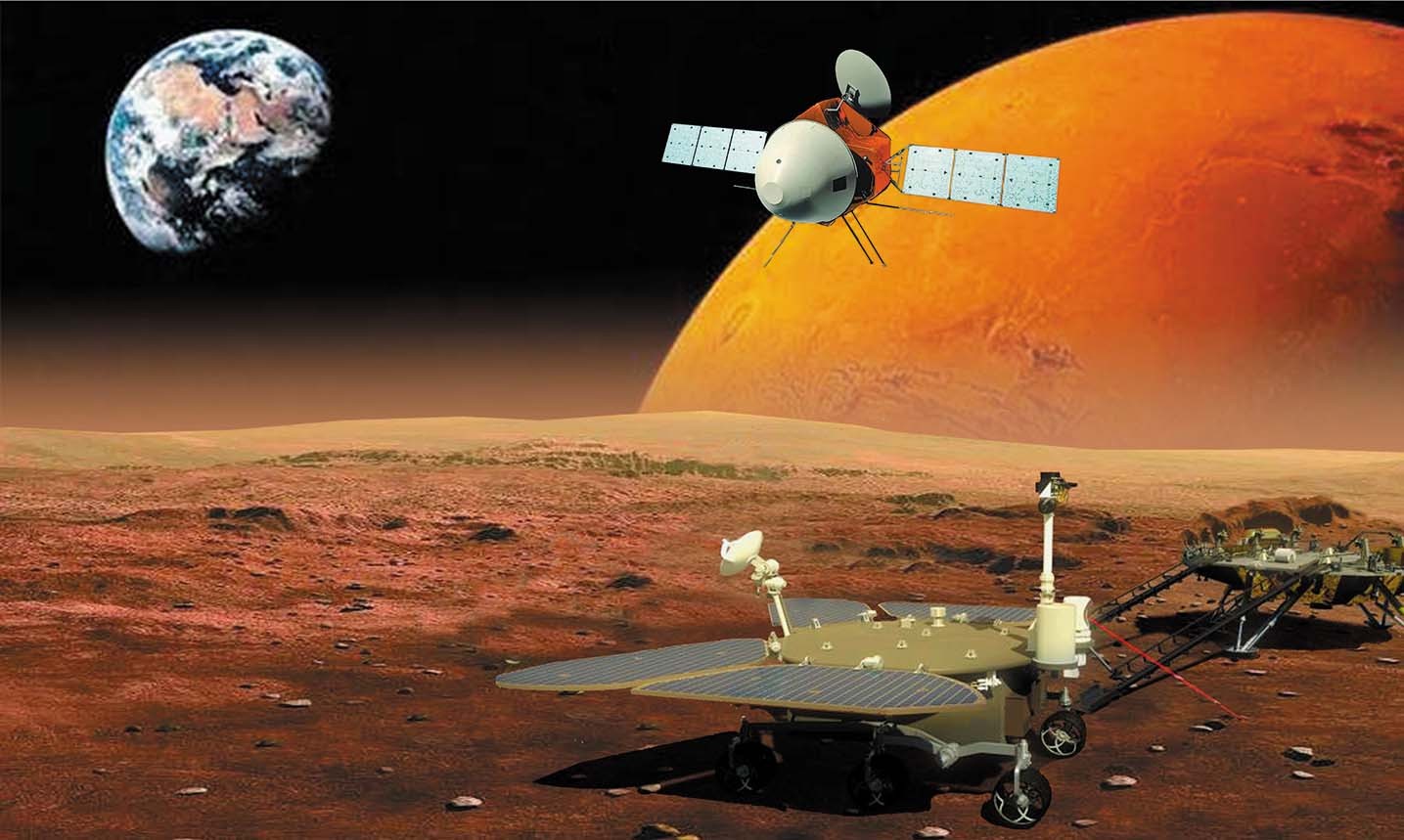 MARSI MISSZIÓK
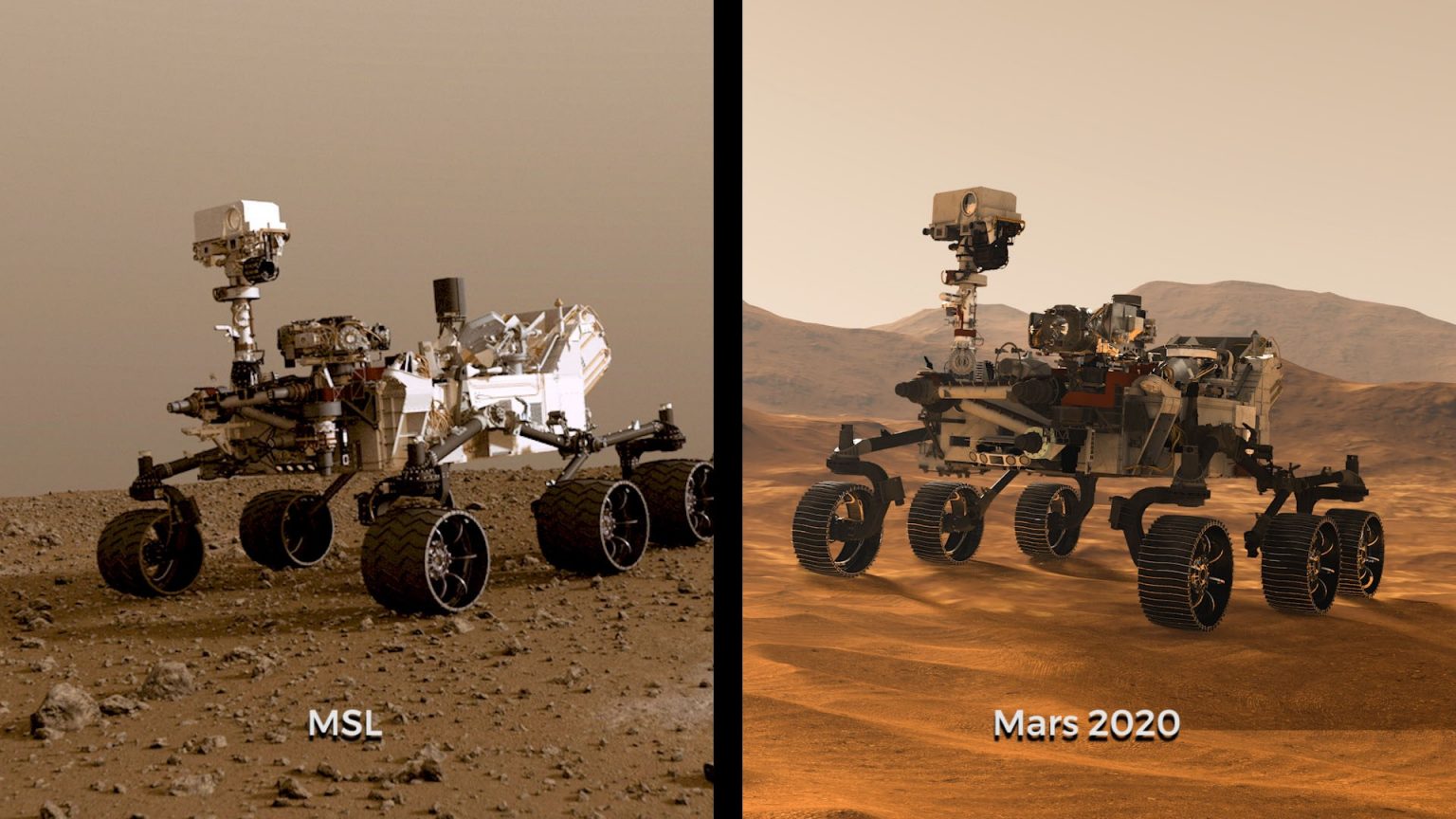 https://www.secretsofuniverse.in/mars-2020-perseverance/
MARSI MISSZIÓK
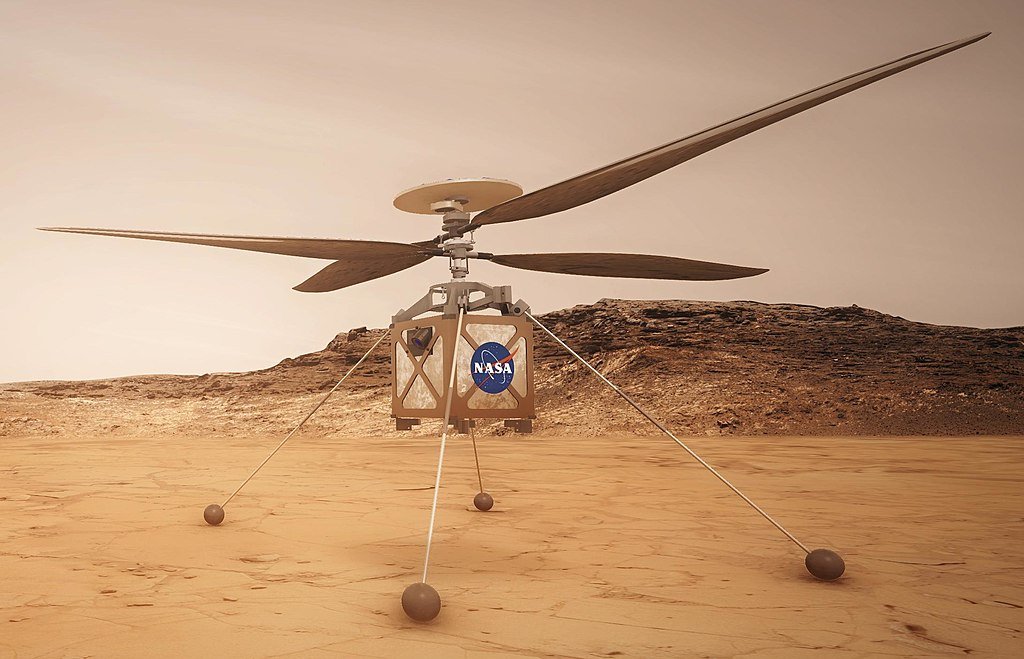 ADATOK A NAPRÓL ÉS A BOLYGÓIRÓL
Égitest          K (km3/s2)    Hatásszf. hat. (km)      v (km/s)        R (km)
Merkúr          2,165·104               150 000                     47,83            2500
Vénusz           3,242·105          620 000                     35,0             6200
Föld               3,9860·105             930 000                     29,767         6371
Mars              4,291·104                580 000                      24,106         3393
Jupiter           1,265·108        48 500 000                   13,052        69 880
Szaturnusz     3,788·107           54 500 000                     9,636        57 550
Uránusz          5,784·106           51 000 000                    6,796        25 500
Neptunusz      6,860·106        87 500 000                    5,429        25 000
Plútó                   —                      —                            4,737          — 
Hold                4,903·103            66 000                       1,02            1738
Nap              1,32718·1011    60 000 CSE                   250,000    696 000
ADATOK A NAPRÓL ÉS BOLYGÓIRÓL
Égitest             DN-É            g (m/s2)           VI   (km/s)            VII  (km/s)
Merkur            57,855           3,46                2,940                 4,150
Vénusz          108,210           8,43               7,230                 10,73
Föld               149,586          9,814              7,912                  11,19
Mars              227,900           4,02                3,556                   4,970
Jupiter           778,300          27,670            42,650                60,190                
Szaturnusz    1426,647        12,74               25,660                36,280
Uránusz         2869,226        9,58                15,070                21,320
Neptunusz     4494,272       11,22               16,570                 23,430
Plútó              5897,188        3,94                  7,430                 10,510
Hold              384 400*        1,62                   1,680                  2,370
Nap                    —            275,18              439,300              619,415
HF–3
1. Határozza meg a Naptól 450 millió km távolságban ke-ringő űrállomásnak a körpálya-sebességét, a Földről oda indítandó űrhajónak a heliocentrikus, távolodási és indítási sebességét. 
2. Határozza meg a Földről a Vénuszra indítandó űrhajó heliocentrikus, távolodási és indulási, valamint a Vénusz pályájára érkezés sebességét.
3. Számítsa ki a Merkúr pályájára, valamint a Naptól 242 millió km távolságban keringő űrállomásra való repü-léshez szükséges heliocentrikus, távolodási és indulási sebességet. A két eredményből vonja le a következtetést.
4. Határozza meg a Jupiter hatásszférájában elérhető gyorsítás  értékét (vbe = 4 km/s; φ = 84°) az alábbi képlet segítségével:      Δv = 2 ∙ vbe(km/s) ∙ sin (φ/2) ;
5. Határozza meg a) Mekkora távolodási sebesség érhető el a Föld hatásszférájának a határán azzal az űrobjektummal, amely H = 250 km-ről 11,13 km/s sebességgel indul; b) Mekkora volt a Voya-ger-1 távolodási sebessége a Föld hatásszférá-jának a határán, ha az indulási sebessége a Föld felületére számolva 17,46 km/s volt?
Csak ha érdekli: Mennyi volt a Voyager-1 érkezési sebessége, amikor a Jupiter hatásszférájára érkezett? (Nem kötelező, de ha érdekli, a Naprendszer megfelelő adatait kell ua,-ba a képletbe beírni! Az r0 =   = 149,6 m km, az r = 730 m km, majd az r = 778,3 – 48 m km.)
6. Miért választotta az űrdinamika tárgyat, mi a véleménye, javaslata.
A KÉPLET ALKALMAZÁSA  A NAPRENDSZERBEN
Mivel a feladatot  a heliocentrikus rendszerben kell megoldani, ezért:
- A képletben a Naprendszer adataival kell számolni;
- a korábban már megoldott, a Föld hatásszférájának a határára kapott távolodási sebesség, plusz a Föld se-bessége lesz az indulási sebesség;
- a belépés a Jupiter hatásszférájába, a Jupiter pálya-magassága előtt 48 500 000 km-rel történik, (az r =   = 777,6 millió mínusz a fenti érték, kb. 730 millió
   km).